Data Stewardship Interest Group WGISS-42 Meeting

Associated Knowledge Preservation Best Practice
  ESA-ESRIN, Frascati 19-22 September, 2016
ESA UNCLASSIFIED – For Official Use
Background
How to manage the preservation of Data Associated Knowledge?
Discussion, Collection of information and survey performed on approaches at CEOS & LTDP WG Agencies and in other domains
Need for an harmonized approach
Drafting of CEOS Best Practice on recommended approaches for Associated Knowledge (i.e. information and SW tools) preservation
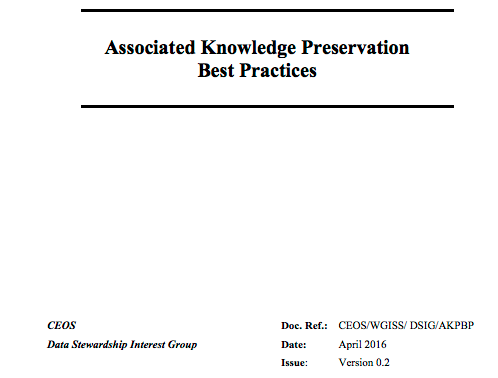 ESA UNCLASSIFIED – For Official Use
EO Data Associated Knowledge
EO Data Associated Knowledge
Software/Tools
Information

Documents
Images
Videos
Metadata
Etc.
Best Practice ToC
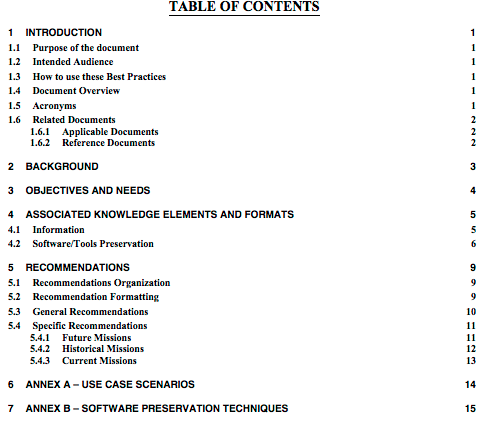 ESA UNCLASSIFIED – For Official Use
Recommendation Formatting
ESA UNCLASSIFIED – For Official Use
Recommendations composition
General
Software/Tools
Information
All
Specific
Future
Current
Historical
All
Software/Tools
ESA UNCLASSIFIED – For Official Use
Information Preservation Recommendations
ESA UNCLASSIFIED – For Official Use
Information Preservation
Formats Recommended
Text documents can be preserved as:

Images can be preserved as:

Metadata can be preserved as: 

Multimedia can be preserved as:
FITS, PDF/A
TIFF, FITS
XML,
ASCII
MPEG-4,
MJ2
Two possible preservation formats have been identified for each type of EO Data Information: both should be used when the relevant digital object is identified as mandatory.
Information Format Recommendations
Documents:
Mission documentation (mandatory): two preservation formats recommended for implementation  PDF/A and FITS
Other documentation (e.g. papers, presentations): one preservation format is considered sufficient  PDF/A

Images related to EO missions (e.g. old missions quick-looks):
Preservation format recommended is TIFF or FITS depending on the complexity level of the metadata schema to be preserved (i.e. FITS flexibility for metadata editing allows to handle more complex metadata schema)

Metadata files: recommended preservation format is XML

Video files: recommended preservation format is MPEG-4
ESA UNCLASSIFIED – For Official Use
Software Preservation Recommendations
ESA UNCLASSIFIED – For Official Use
Software Preservation
During the initial dataset appraisal a decision on the approach to be followed to handle and preserve the mission data, information and the related SW has to be taken. 
Decision depends on mission relevance, temporal and geographical coverage, size, storage media and archiving format, technical aspects and cost.

Software preservation approach can be based on different strategies for different missions (e.g. virtualization, periodic migrations, hibernation).
ESA UNCLASSIFIED – For Official Use
Software Preservation Recommendations
Three options considered:
Future Missions: 
Recommendations about software engineering best practice such as: clear licensing; clear documentation; use of commonly adopted and modern programming languages; modular design; revision management and change control; established software testing regime and validated results; separation between data and code; clear understanding of dependencies. If the already existing Software Engineering Best Practices cover all preservation requirements, only a statement, with the standards references, could be highlighted.

Historical Missions:
Recommendations take into consideration different scenarios and the methodology to be implemented depend on:
Mission relevancy; preservation scenarios; amount of funding; cost/benefit analysis, designed community requirements; Intellectual Propriety Rights (IPRs); and SW dependencies, etc. 

Current Missions:
Mixed approach. For any new development, the Future Missions recommendations should be implemented, otherwise the approach to be followed is the Historical one.
ESA UNCLASSIFIED – For Official Use
Comments from WGISS#41 - Open points & Actions
Comm#1: Sustainment of associated-knowledge should also be included (E.g. for documents there is no guarantee that formats will persist). 
Clarification: [REC_GEN_INF_01] In order to guarantee a reliable preservation of information, several formats are identified. When a digital object is identified as mandatory, two different formats should be used. 
Comm#2: Check practices at a more international level. 
Clarification: wide survey was performed in terms of specific and technical documentation and ad-hoc presentations.
OPEN POINT: Possible collaboration with external organizations? Research Data Alliance (RDA), Digital Curation Centre (DCC)…??? 
Comm#3: Inclusion of Open Source Software.
Clarification: [REC_ SPEC_FUT_SW_01] Open source software should be preferred for any development in future missions.
Comm#4: Coverage of reproducibility since different hardware may produce different results. 
Clarification: the reproducibility concept was referred in different recommendations. 
Action#1: Improve or add a new recommendation to cover this concept.
ESA UNCLASSIFIED – For Official Use
Comments from WGISS#41 - Open points & Actions
Comm#5: Need to document snapshot of SW/HW infrastructure used to process the data. Should keep information on compilers used, hardware etc. which might be needed to recreate. 
Clarification: this concept is defined in the overall best practices but no specific recommendation was created.
Action#2: Improve or add a new recommendation to cover this concept. 
Comm#6: Consider SAFE beside FITS. 
Clarification: SAFE format was not developed for the documentation archiving. It can not represent the structure of a document without any SAFE evolution.
ESA UNCLASSIFIED – For Official Use
Way Forward: Next steps & Due date
Best Practice Review and comments from WGISS members;
    Due Date: End of November 2016

Comments implementation & circulation of final document (if mature).
    Due Date: February 2017

Approval during the next CEOS WGISS Meeting
    Due Date: March 2017
ESA UNCLASSIFIED – For Official Use
Thanks for your attention
ESA UNCLASSIFIED – For Official Use
Software Preservation Attributes to be taken into account -1
Functionalities;
Environment (platform, operating system, programming language, Versions);
Dependencies (libraries, compilation dependency, etc.)
Digital object components
Architecture (Client/server, storage system, input / output)
User interaction (Command line, User Interface, User model)
Diversity (in application of software, software architecture, scale of software, provenance)
Software preservation is complex 
– Software not easy to define.– Software has lots of different components and dependencies 
– Software operates in a complex environment 
 
Software preservation can be done in lots of different ways 
– Preservation, emulation, migration, cultivation, hibernation ... 
– Each strategy has different consequences and cost/benefits
Clearly Software is highly complex with a lot of factors which need to be considered
ESA UNCLASSIFIED – For Official Use
Software Preservation Techniques
Preservation
Virtualization
Procrastination
Techniques
Deprecation
Emulation
Hibernation
Migration
Cultivation
ESA UNCLASSIFIED – For Official Use
New input for Preservation of SW & Docs Way Forward – NASA (1)
SOFTWARE
Missions are required to deliver product generation software (source code) 
Purpose of preservation of software is primarily for users to understand exactly how products were generated
Algorithm Theoretical Basis Documents are generally not a precise description
PCS states “The final version of a derived product should be the version archived. If results reported in peer reviewed publications were based on earlier versions of the product, those versions or at least representative subsets of those versions should also be archived. At a minimum, the algorithm and software that generated such earlier versions should be archived.”
“Versions of science data product software should be archived for each major product release. A major product release is characterized by the appearance of peer reviewed publications where reported results are based on the product version.”
It is not expected that “heritage software” will necessarily be executable; it may take significant effort to regenerate products from preserved software
In some cases, software specification documents have been deemed acceptable as substitutes for source code
ESA UNCLASSIFIED – For Official Use
New input for Preservation of SW & Docs Way Forward – NASA (2)
DOCUMENTATION
PCS calls for several types of documentation covering project/data life cycles
DAACs archive and maintain checklists of specific documentation delivered by instrument teams and flight projects
Goddard DAAC uses Fedora Commons, an open-source repository management system 
Simple web-based Graphical User Interface (GUI).
Allows entry of objects or data-streams (these can be of any type document, image, source code, binary data, etc.) 
 The DAAC has developed a command line script to allow batch ingest of objects into the Fedora Repository. 
Public access documents are kept separate from restricted (sensitive or proprietary) documents
Heritage missions require extensive work for gathering and processing documents for preservation
ESA UNCLASSIFIED – For Official Use
New input for Preservation of SW & Docs Way Forward – JAXA (1)
SOFTWARE: Current Possible Options in JAXA
ESA UNCLASSIFIED – For Official Use
New input for Preservation of SW & Docs Way Forward – JAXA (2)
SOFTWARE: Issues on Software Preservation
ESA UNCLASSIFIED – For Official Use
Thank you for your attention !!!Questions ??
Approaches and Lessons Learned at ESA
ESA Approach – Preservation Life cycle
Mission Preservation Requirements
Appraisal, Preservation Requirements, Objectives and Cost Assessment
Lesson Learned
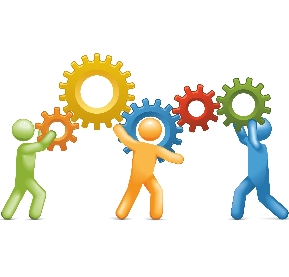 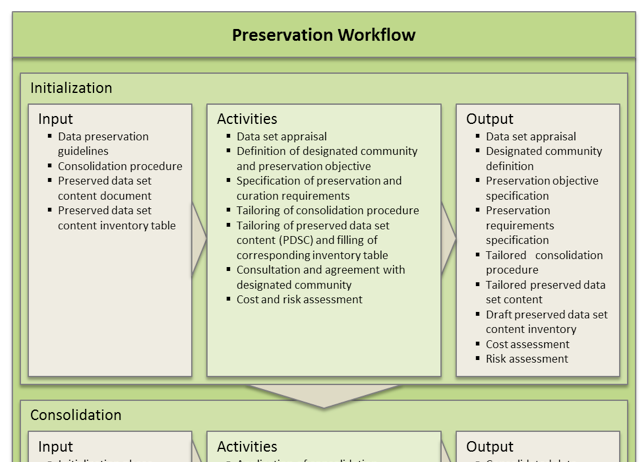 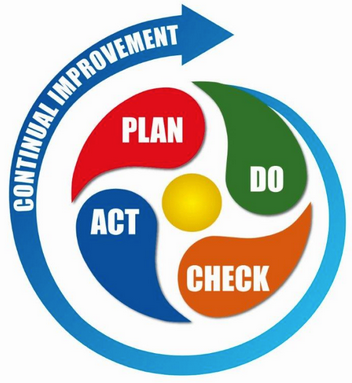 Preservation Workflow
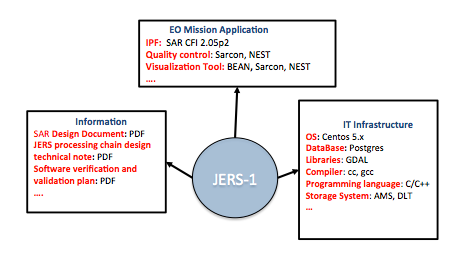 Application/Infrastructure/Information
Schema
IMPLEMENTATION
What to preserve, Information Format & Software preservation approach
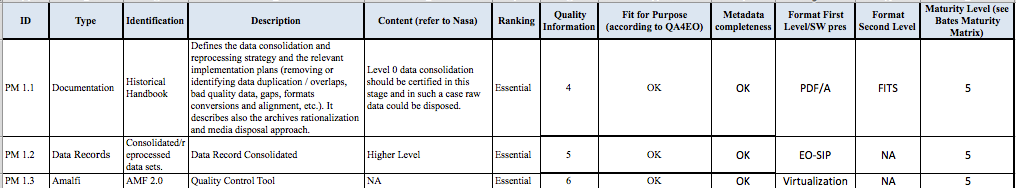 PDSC Tailoring Checklist
ESA UNCLASSIFIED – For Official Use
ESA Approach – Preservation Life cycle
Mission Preservation Requirements: Designated community requirements.
PRESERVATION WORKFLOW: during the initial phase a dataset appraisal will provide an initial conception of whether the data set should be preserved and kept accessible and usable for the long term. Topics to be considered include mission relevance, economic considerations, temporal and geographical coverage, size, storage media and archiving format. The results of this phase are some main decisions on Preservation Requirements but also on File Format and how preserve the Software.
Application/Infrastructure/Information Schema: result of the dataset appraisal and allows the definition of a preservation network used by Curator to take decision in terms of Risk and Cost management.
PDSC TAILORING CHECKLIST: Preserved Dataset Content addresses on WHAT preserve and it should be used as a “checklist” and opportunely tailored for each EO mission/instrument according to their specific characteristics to generate one or more inventory documents.The checklist shows the relevant fields on Format File for any documents to be preserved and for which it is foreseen also another secondary file format to grant the preservation. For the Software preservation the file indicates which strategy needs to be pursued.
IMPLEMENTATION: during the preservation process all lessons learned are collected in order to improve the mission preservation cycle
ESA UNCLASSIFIED – For Official Use
Approaches at ESA: Information and SW Tools preservation
Two categories of documents to be preserved:
Mission documentation (mandatory) for which two preservation formats are considered for implementation  PDF/A and FITS
Other documentation (e.g. papers, presentations) for which one preservation file format is considered sufficient  PDF/A
Currently many documents in paper; several formats for other info.

Images related to EO missions (e.g. old missions quick-looks)
Preservation format considered is TIFF or FITS depending on the complexity level of the metadata schema to be preserved (i.e. FITS flexibility for metadata editing allows to handle more complex metadata schema)

Metadata files selected preservation format is XML

Multimedia files format (e.g. Videos) under analysis
ESA UNCLASSIFIED – For Official Use
Approaches at ESA: Information and SW Tools preservation
During the initial dataset appraisal a decision on the approach to be followed to handle and preserve the mission data, information and the related SW is taken. 
Decision depends on mission relevance, temporal and geographical coverage, size, storage media and archiving format, technical aspects and cost.

Software Preservation approach can be based on different strategies for different missions (e.g. virtualization, periodic migrations, hybernation).
ESA UNCLASSIFIED – For Official Use
Approach at ESA:Virtualization Experiences
Dependency on legacy hardware, difficult to maintain, was a critical issue for long-term exploitation of the EO products archive and a typical situation for IPFs of historical missions. 

Instrument Processing Facilities Virtualization: a series of mission data processors was virtualised - AVHRR, SeaWiFS, Landsat TM, Envisat ASAR, Envisat MERIS, Envisat AATSR, Envisat GOMOS, Envisat MIPAS, Envisat SCIAMACHY, Envisat MRA2/MWR, ERS SAR, ERS Scatterometer, ERS GOME, ERS Altimeter.

Multi-Mission Facility Infrastructure Virtualization: Migration of MMFI building elements including IPF processors to a virtual-machine hosted environment, identifying and eliminating as much as possible dependencies on specific HW and related SW libraries.

IPFs and MMFI components can be now executed in virtual environments and have been installed on Cloud for many pilot and operational activities.
ESA UNCLASSIFIED – For Official Use
Approach at ESAPreserved Missions examples
SEASAT and JERS-1:
Missions documentation will be preserved in PDF/A and FITS (both copies to be generated)

JERS-1:
After an initial dataset appraisal JERS-1 Processing Software was improved, aligned to ALOS mission and VIRTUALIZED
Reprocessing campaign being performed in a Cloud environment

SEASAT: 
After an initial dataset appraisal the decision on DEPRECATION of the original processing software was taken
New SAR IPF derived from ALOS-JERS processors: virtualized to run on cloud.
Full reprocessing done and processor HIBERNATED.


Other Historical Missions
Processing software hibernation (e.g. after reprocessing campaigns)
Discussion & Possible way forward
ESA UNCLASSIFIED – For Official Use
Summary
What formats would be most convenient for preserving text documents, metadata files, and videos?
Text Documents (word, txt, ppt)  PDF, PDF/A, FITS, other;
Images (bmp, tif, jpg, gif)  TIFF, FITS, other;
Metadata file  XML, ASCII;
Video (avi, vob, m4v, mov, mpx, etc)  MJ2, other.

Drafting a Best Practice on recommended approach(es) for information and SW tools preservation on the basis of CEOS agencies experience?
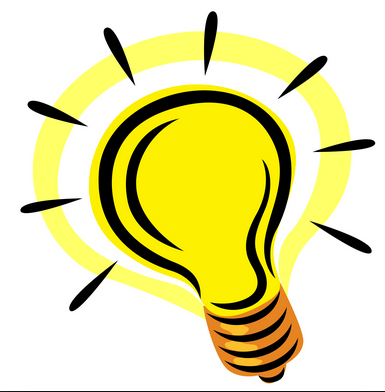 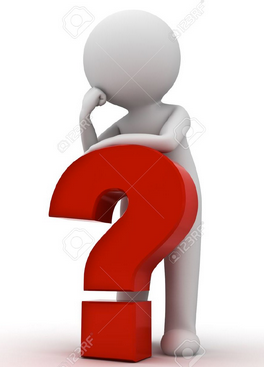 ESA UNCLASSIFIED – For Official Use